安徽省高校数字图书馆二期资源建设框架
宁劲（中国科学技术大学图书馆）
联采资源现状
时间节点
    数图之前（始于2003年）
     数图一期（2010年-2013年）
     数图二期（2014年起）

牵头单位
    图工委（安大）、合工大、科大（数图）

资源概括
    全省开放资源：6个
    院校联采资源：13个
2014/3/6
2
全省开放资源现状（万方电子期刊）
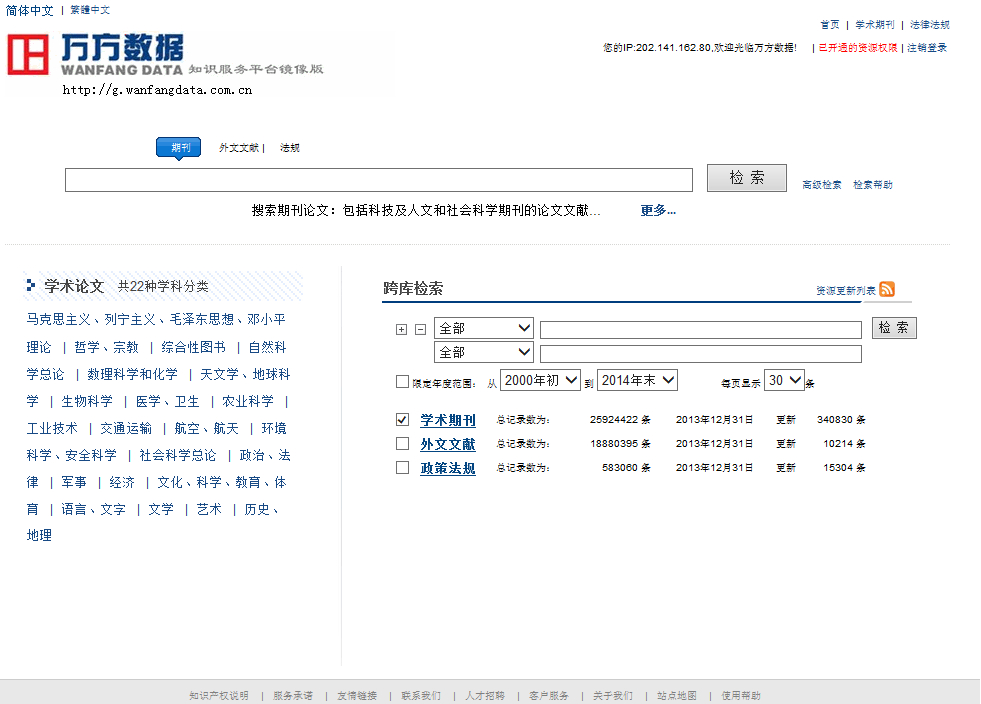 2014/3/6
3
全省开放资源现状（超星电子图书）
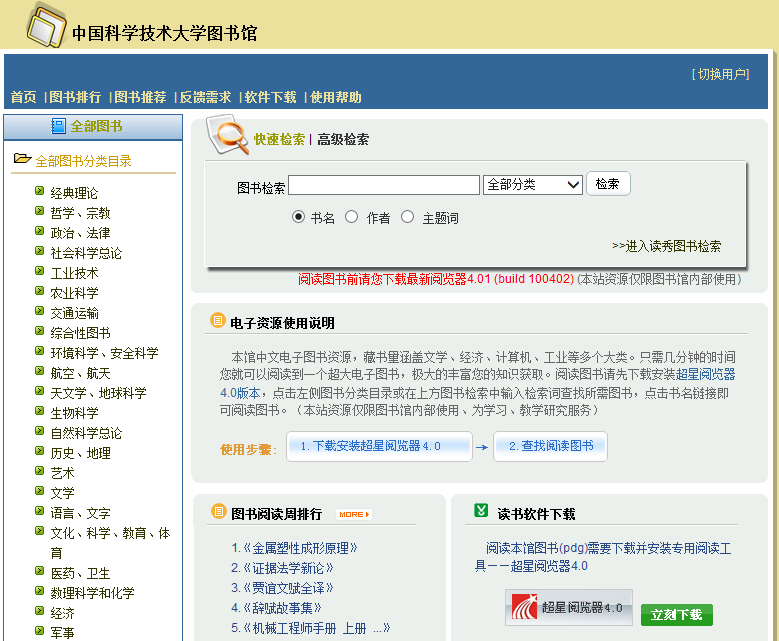 2014/3/6
4
全省开放资源现状（博看电子期刊）
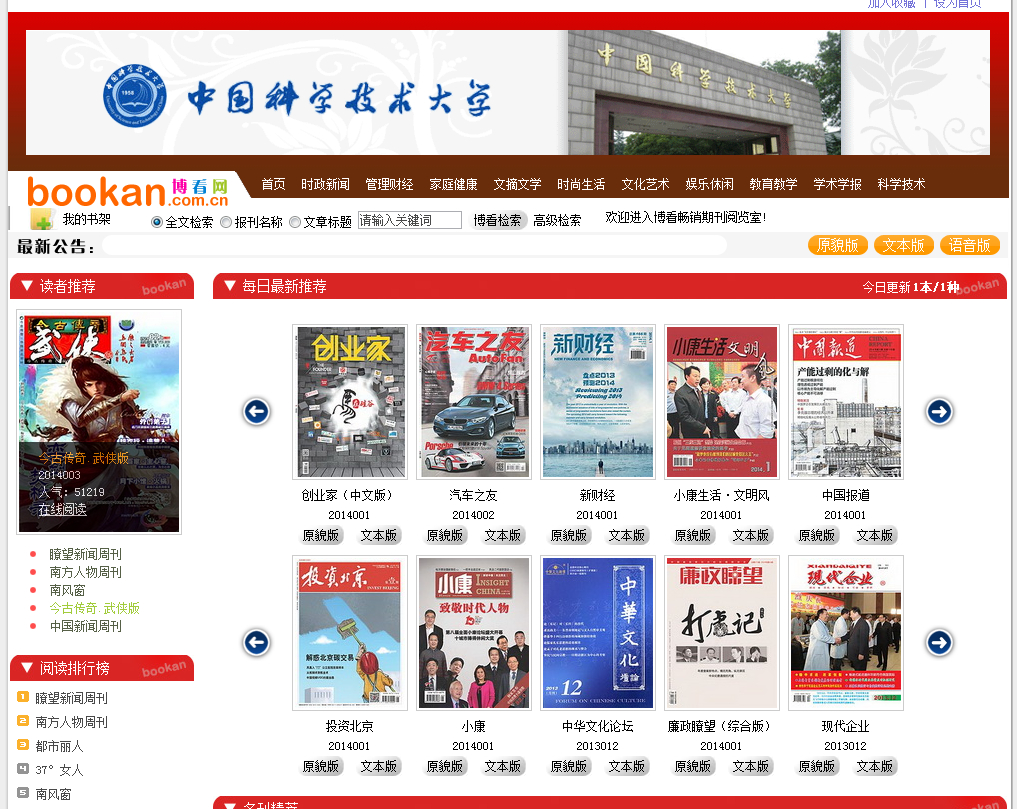 2014/3/6
5
全省开放资源现状（职业全能培训平台）
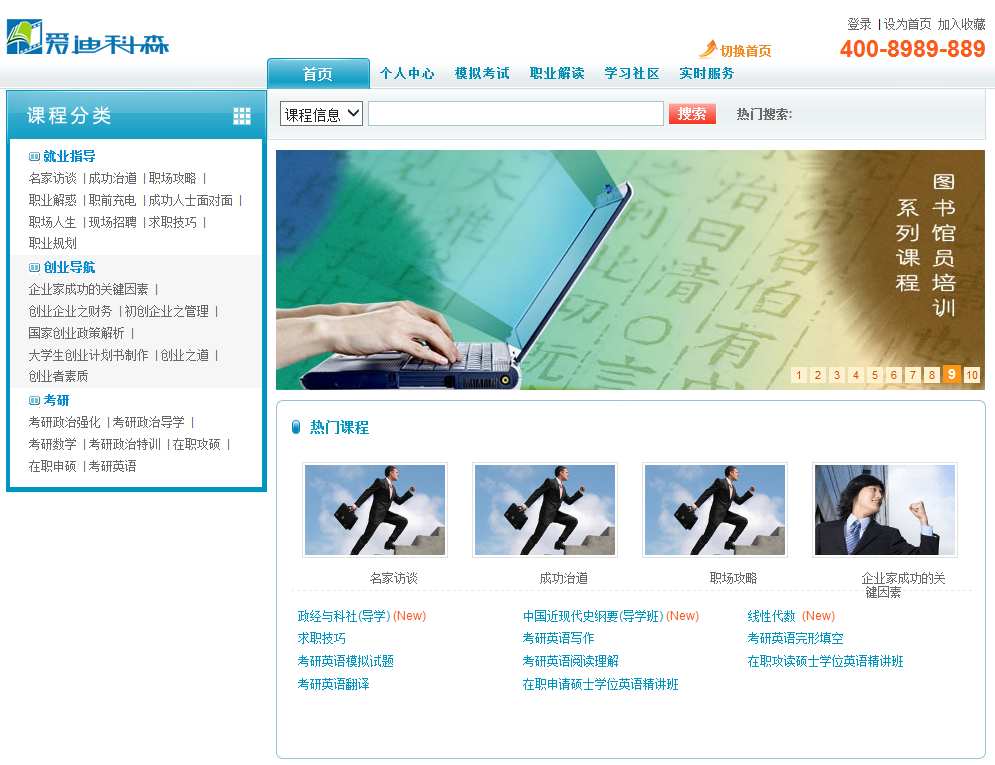 2014/3/6
6
全省开放资源现状（方略学科导航）
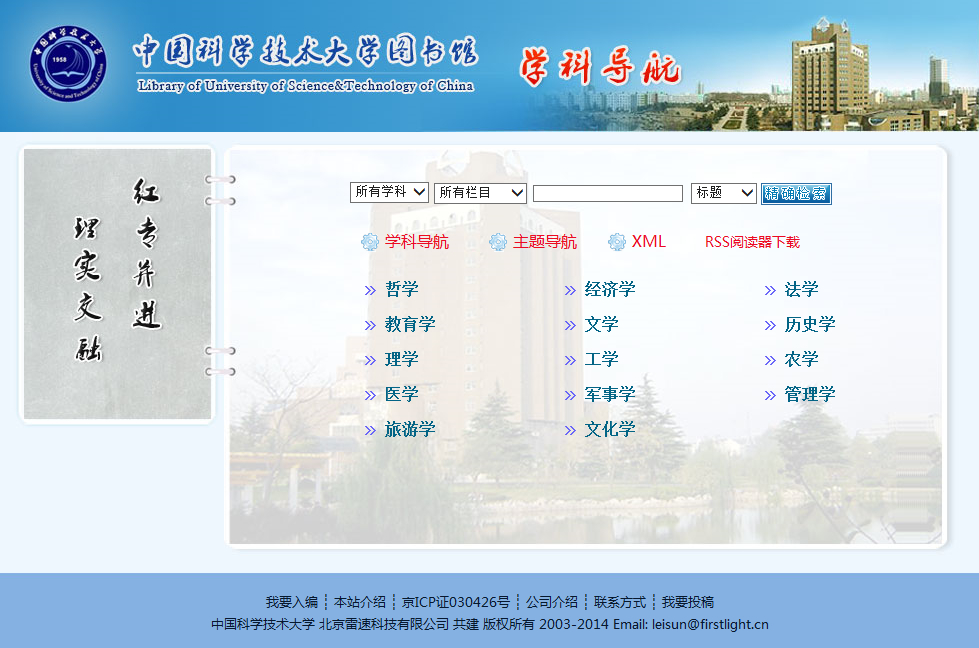 2014/3/6
7
全省开放资源现状（e线图情）
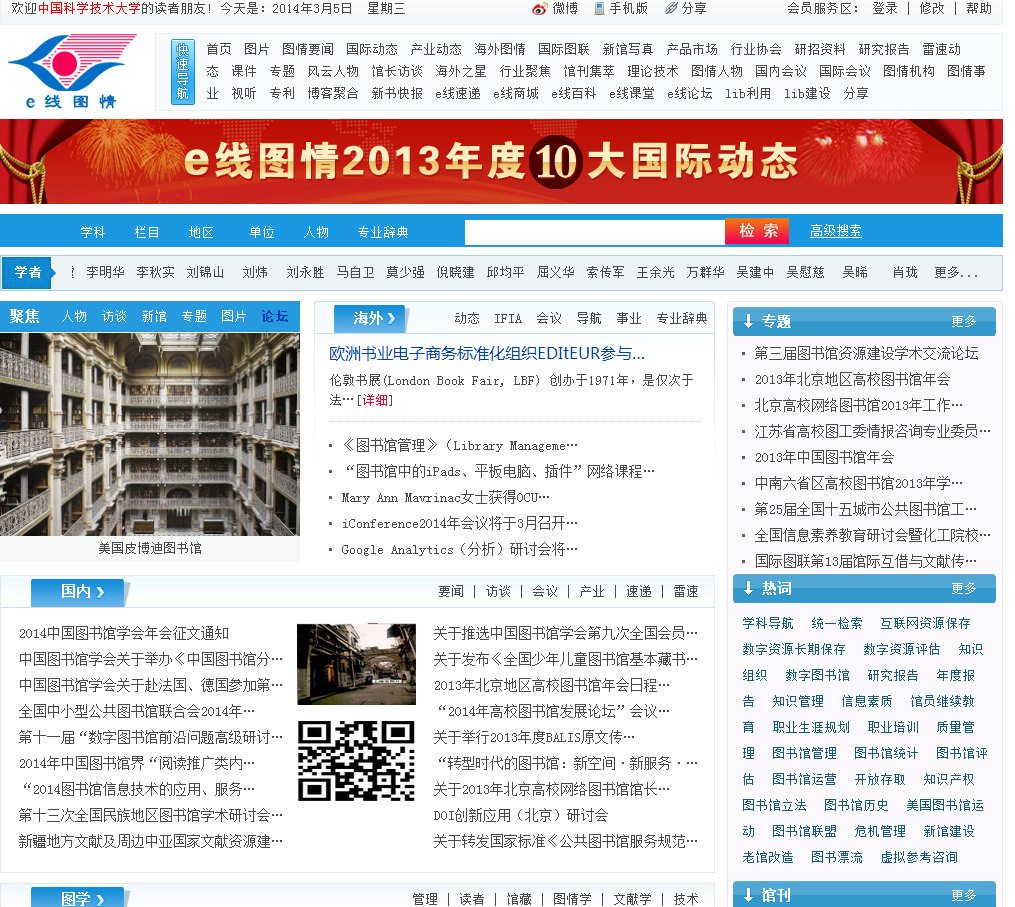 2014/3/6
8
院校联采资源现状（国内）
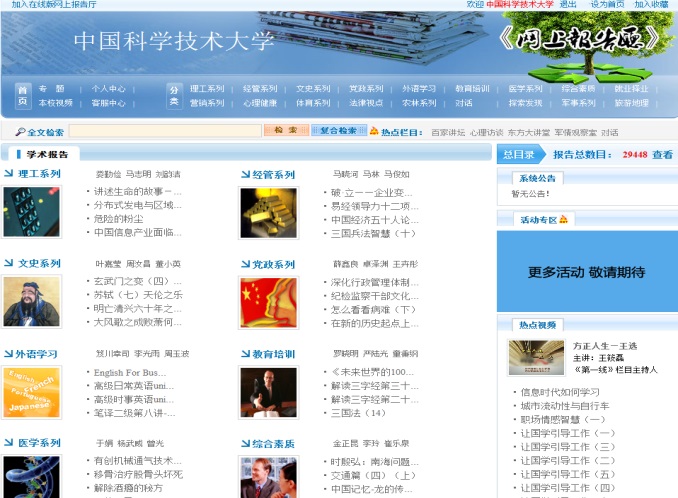 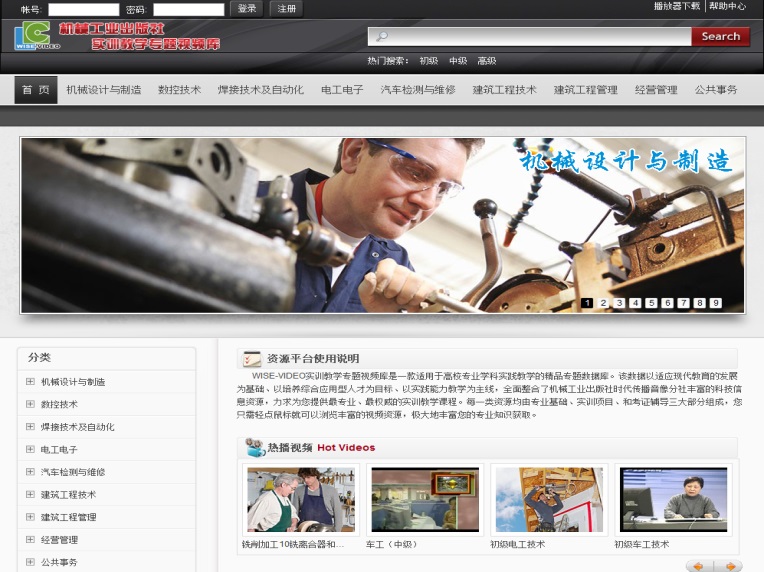 网上报告厅
实训视频数据库
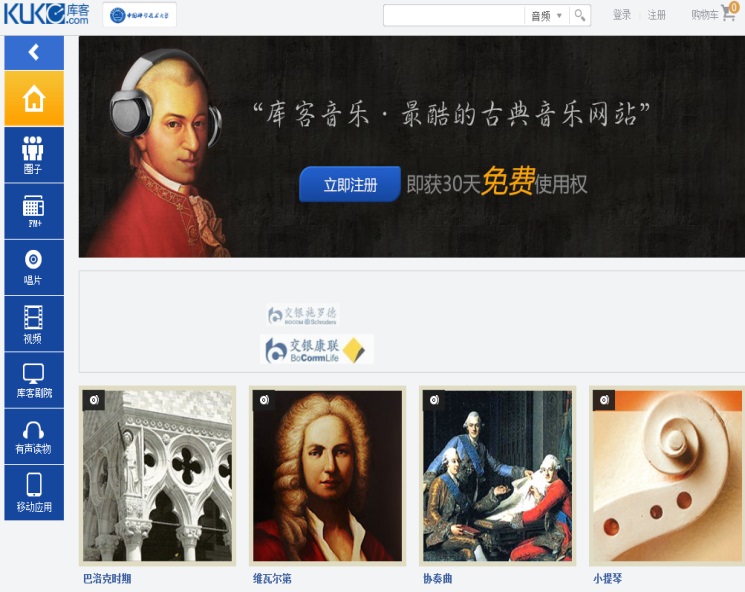 库克数字音乐
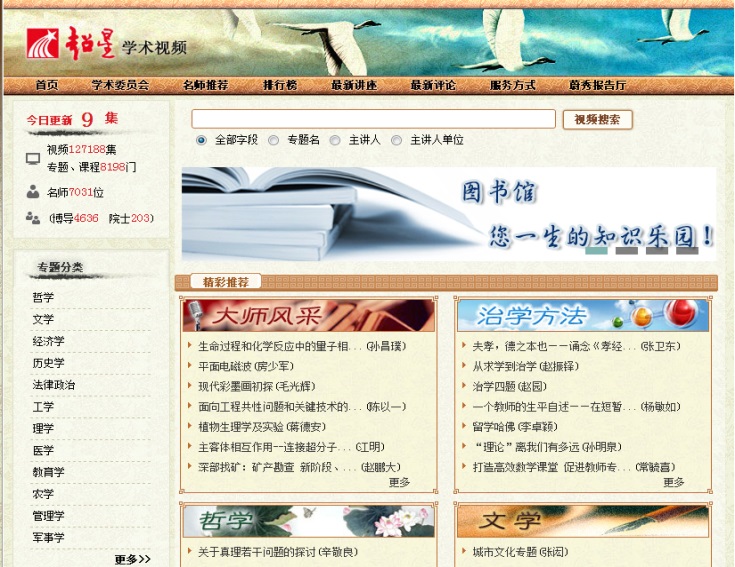 超星学术视频
2014/3/6
9
院校联采资源现状（国内）
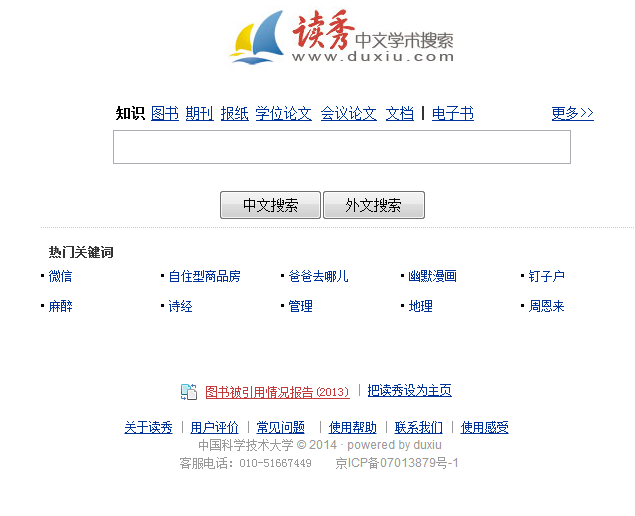 超星读秀
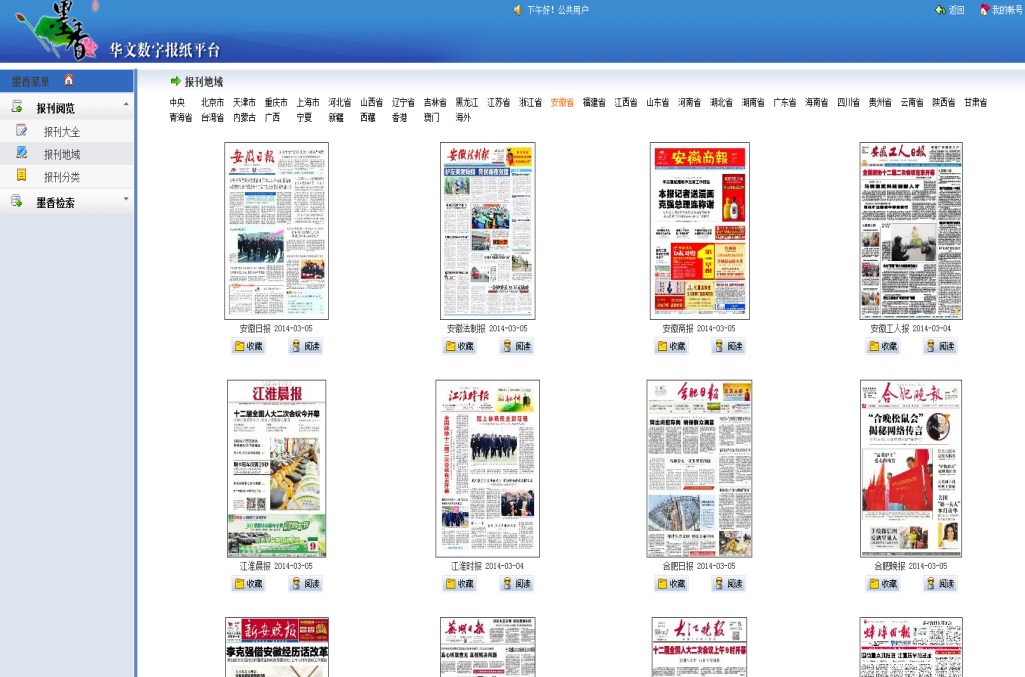 墨香华文数字报纸
2014/3/6
10
院校联采资源现状（国外）
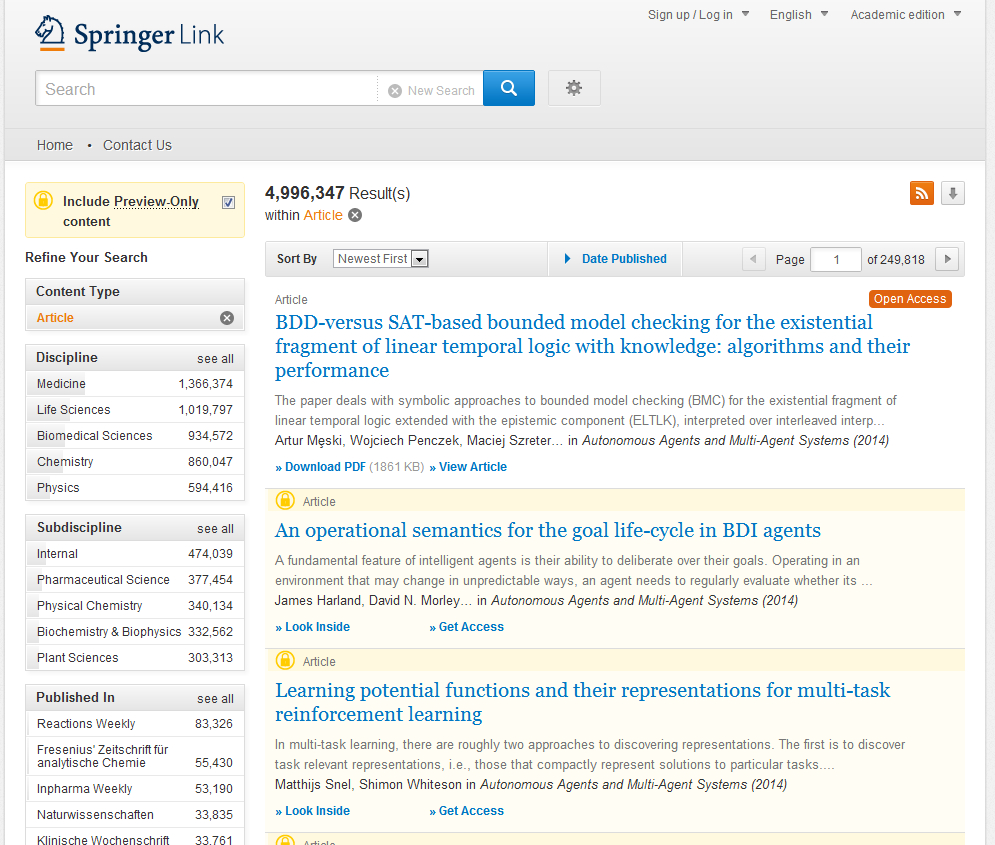 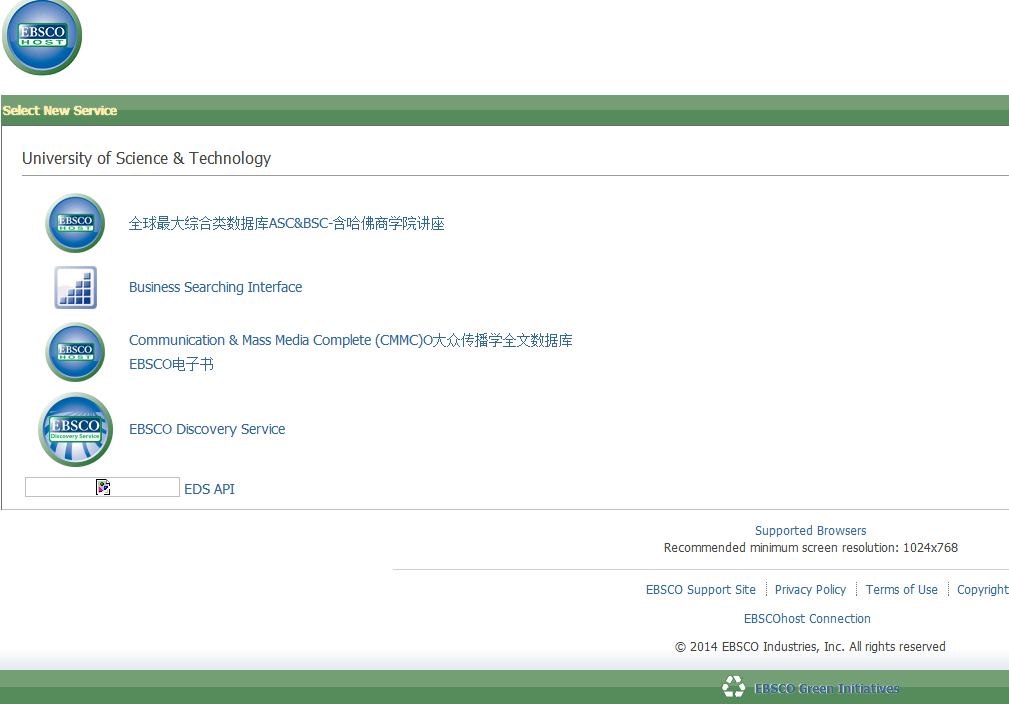 Springer Journal
EBSCO asp+bsp
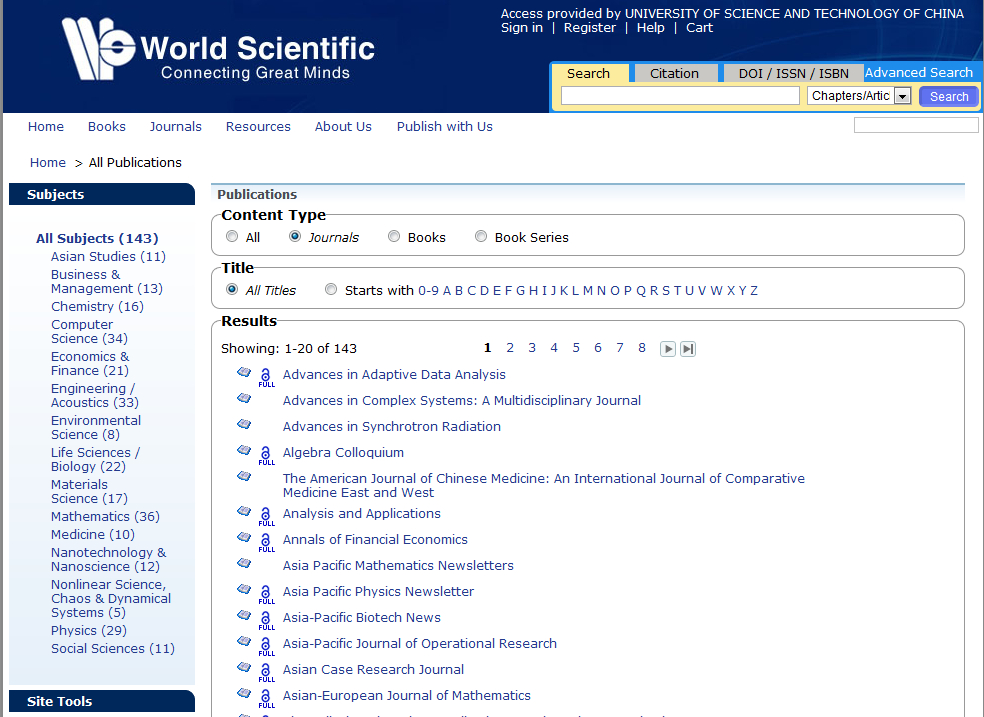 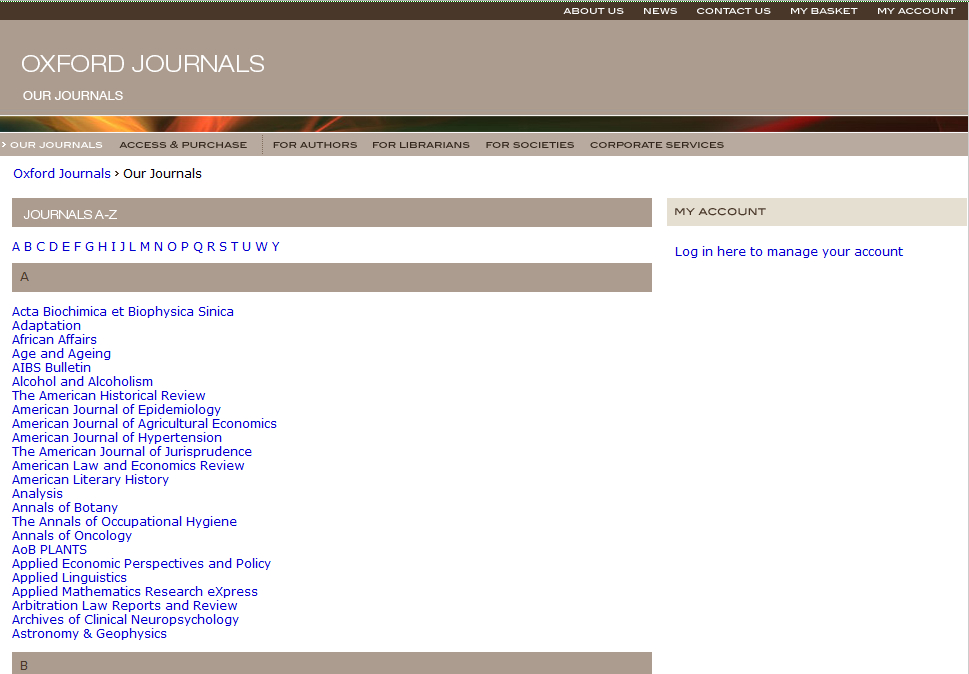 WSN Journal
Oxford Journal
2014/3/6
11
院校联采资源现状（国外）
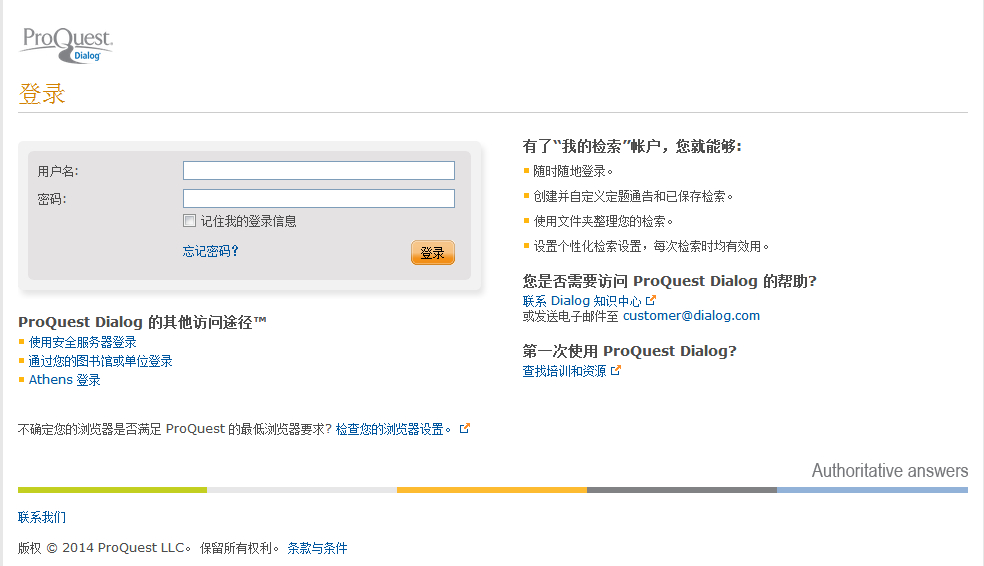 Dialog 联机检索
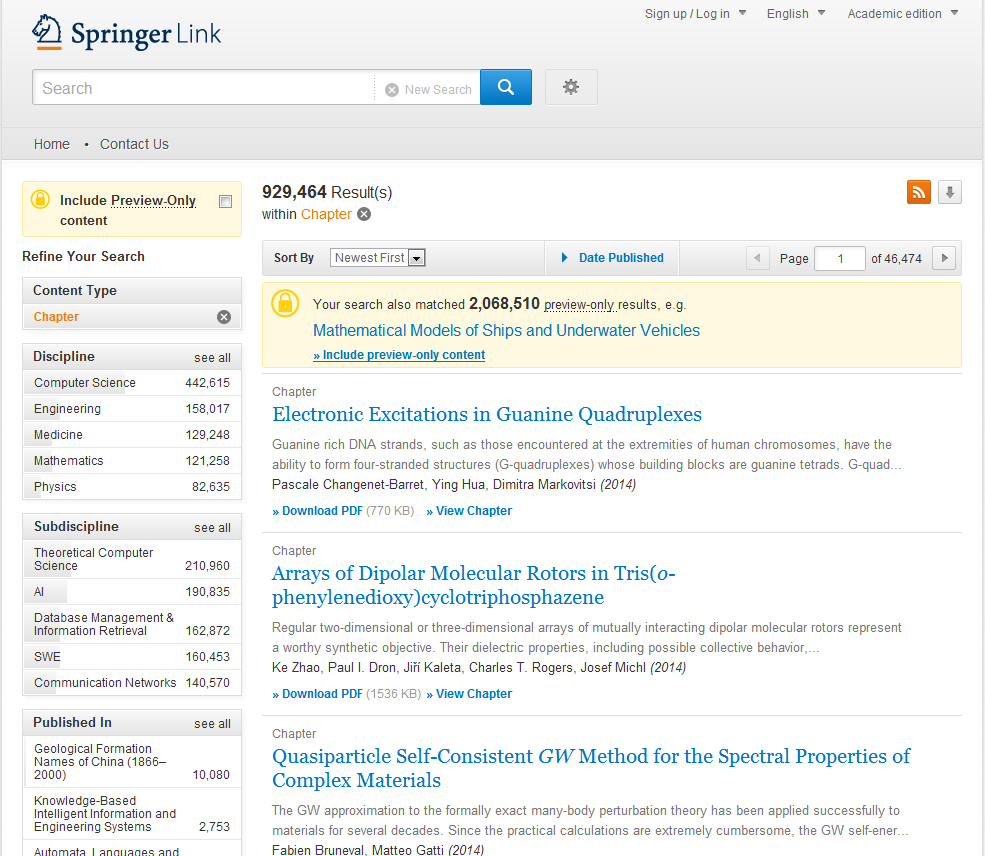 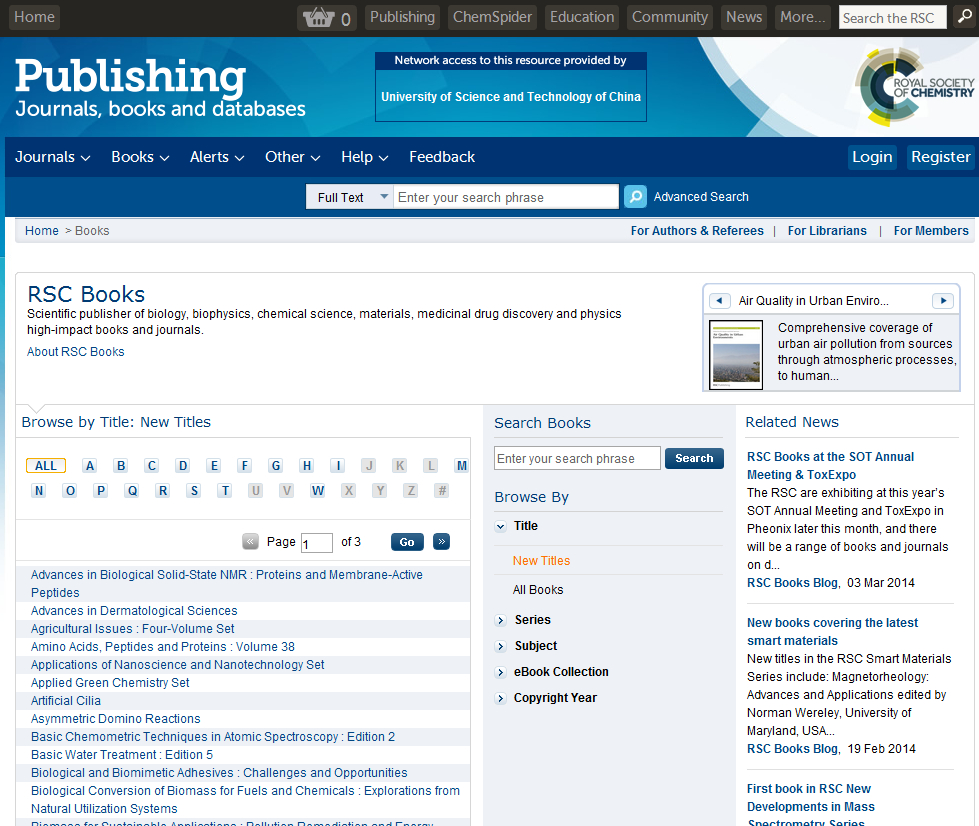 Springer Ebook
RSC Ebook
2014/3/6
12
联采资源现状（简单总结）
文献类型

    语种

    适用院校类型

    参与学校数量

    不足（部分院校尚不知晓、镜像访问故障……）

    致谢安大、工大、农大、医大、师大。
2014/3/6
13
数图二期资源建设
2013年11月开始启动的省数图二期，总体经费支持较一期大为提高，其中电子资源建设方面预算总投入能达到 300万元以上。

    在这样的条件下，可以综合考虑各类型学校需求，兼顾各种类型文献，引进更多资源。总馆根据对出版商和部分学校的调研，在省内高校目前试用库中初选了一些意向对全省高校开放的资源。

    2014年1月15日，召开了数图二期电子资源建设方案论证会，总馆和九个分中心馆结合各类学校用户需求、资源内容和覆盖面、资源购置费用等因素，进行分析论证，达成共识，形成数图二期资源建设的框架。
2014/3/6
14
数图二期资源建设
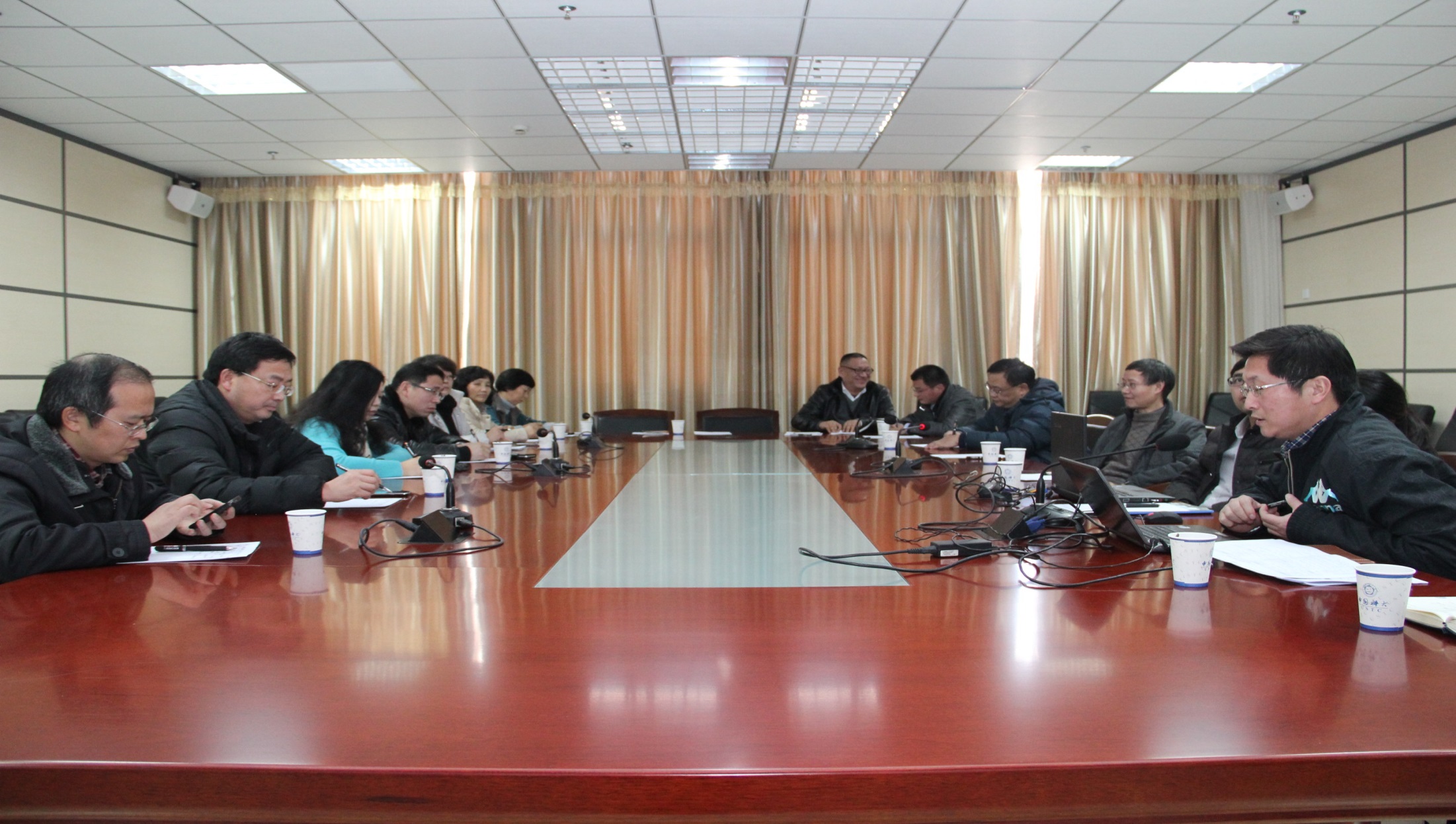 2014/3/6
15
数图二期资源建设（原有全省开放资源）
万方期刊：继续订购保持更新。

超星中文电子图书：增加镜像数据。

方略学科导航：由前两年的四校分摊改成数图购买。

e线图情：由现在的五校分摊改成数图购买。

博看期刊和职业全能培训平台：继续订购，拟增加期刊种数和子库模块数量。
2014/3/6
16
数图二期资源建设（评估中拟新增全省开放资源）
CSCD：中国科学引文数据库（不含指标集）。



新东方：英语A/B级+（职称、行业、商务、语法、互动等）。



超星刊世界：含台湾学术期刊和博硕士论文。
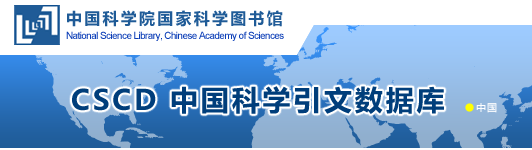 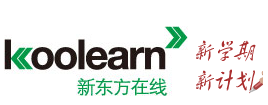 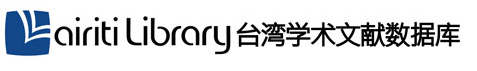 2014/3/6
17
数图二期资源建设（评估中拟新增全省开放资源）
口语伙伴。



乐学or乐考网络平台。



外文电子图书（Ureader）。
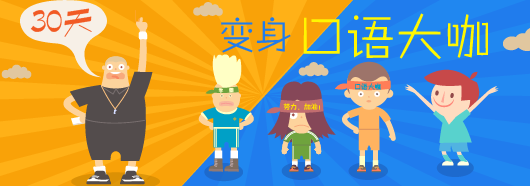 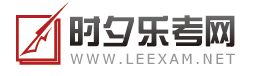 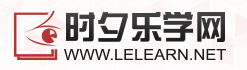 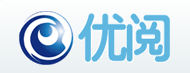 2014/3/6
18
数图二期资源建设（评估中拟新增全省开放资源）
蔚秀报告厅。



X-OPAC（联图OPAC书目信息增强工具）。



CSSCI（情况比较特殊）。
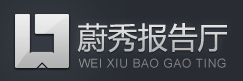 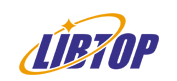 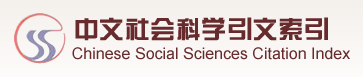 2014/3/6
19
数图二期资源建设（院校联采资源）
EBSCO ASC+BSC
    对参加EBSCO P版联采的院校进行集团升级，增加可访问全文数量。

现有的13个资源：院校可以自行选择加入。

其余在试用资源，通过评估，如有适用且条件成熟的产品，可以增加新的联采。
2014/3/6
20
数图二期资源建设
资源评估人员

方案谈判
    以数图为主体，1+9，吸收相关院校。

方案公布方式

开通使用
    主站访问（数据库方设定）
    镜像访问（科大、安大、工大，医大、师大等）

文化厅知识共享工程资源
2014/3/6
21
数图二期资源建设
信息发布
    数图主站首页，会不定期发布资源动态：资源开通、资源试用、培训通知、反馈调查等。
        
交流活动
    增强与出版商、资源提供商的沟通，不定期举办培训和交流。

馆员联系沟通
    数图QQ群：147998657
    电子资源建设QQ群：58269714
2014/3/6
22
谢谢各位老师！